Connected 4 Health
Definición de trastornos de la conducta alimentariaRoxana Martin-Hadmaș, Adrian MartinDietistas colegiados, PhD
Número de proyecto: 2021-1-RO01- KA220-HED-38B739A3
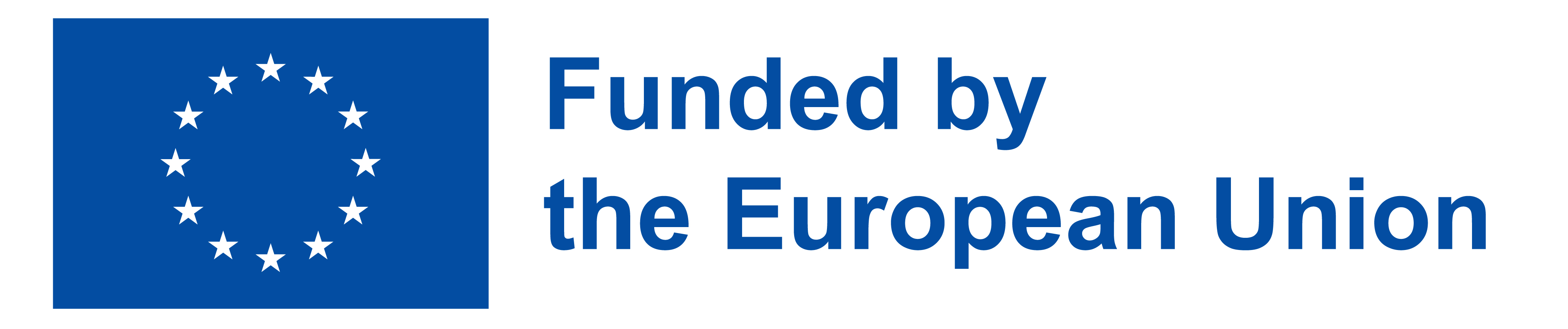 La financiación de la Comisión Europea para la elaboración de esta presentación no constituye una adhesión a su contenido, que refleja exclusivamente las opiniones de los autores, y no puede responsabilizarse a la Comisión del uso que pueda hacerse de la información que contiene.
2
Número de proyecto: 2021-1-RO01- KA220-HED-38B739A3
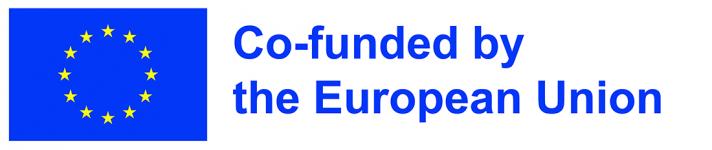 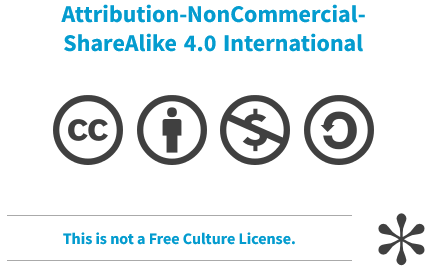 La financiación de la Comisión Europea para la elaboración de esta presentación no constituye una adhesión a su contenido, que refleja exclusivamente las opiniones de los autores, y no puede responsabilizarse a la Comisión del uso que pueda hacerse de la información que contiene.
3
Alimentación desequilibrada vs. trastornos de la conducta alimentaria: diferencias básicas (1)
Nuevos estudios indican que la alimentación desequilibrada y los trastornos de la conducta alimentaria tienen aspectos comunes, pero no lo mismo. 
Un trastorno de la conducta alimentaria implica un diagnóstico clínico, mientras que la alimentación desequilibrada hace referencia a unos hábitos alimentarios anómalos que no cumplen los criterios necesarios para considerarse un trastorno de la conducta alimentaria.
Las personas con una alimentación desequilibrada no tienen por qué cumplir los criterios de diagnóstico de un trastorno de la conducta alimentaria. 
La principal diferencia entre ellos reside en el grado y la gravedad de los síntomas. 
La alimentación desequilibrada suele llevar asociados muchos de los patrones de conducta presentes en los trastornos de la conducta alimentaria, pero de manera menos frecuente o menos intensa.
La alimentación desequilibrada puede ser un problema más sutil, por lo que resulta más difícil de reconocer o, en ocasiones, de tratar.
4
Alimentación desequilibrada vs. trastornos de la conducta alimentaria: diferencias básicas (2)
Trastornos de la conducta alimentaria
Pensamientos obsesivos sobre la comida
Preocupación extrema por las calorías
Cambios de peso significativos
Pensamientos obsesivos sobre el peso y la figura
Incapacidad para funcionar normalmente debido a conductas obsesivas (contar calorías, atracones y purgas, ejercicio físico)
Alimentación desequilibrada
Comer por motivos que no sean tener hambre o alimentarse
Comer para calmar el estrés u otras emociones complejas
Recurrir a la limitación de calorías o a atracones y purgas de manera irregular o limitada
Evitar grandes grupos alimentarios
Comer solo determinados alimentos
5
¿Qué es un trastorno de la conducta alimentaria?
Un trastorno de la conducta alimentaria (TCA) es una enfermedad muy compleja que se caracteriza por unos hábitos alimentarios anómalos que impiden al individuo funcionar normalmente y afectan a su salud

Tipos de trastornos de la conducta alimentaria:
Los tres trastornos de la conducta alimentaria más habituales son el trastorno de atracones compulsivos, la anorexia nerviosa y la bulimia nerviosa, pero también hay otros. 
Cada uno tiene sus propios síntomas y criterios de diagnóstico.
6
Etiología de los trastornos de la conducta alimentaria
Factores psicológicos: perfeccionismo, trastornos compulsivos, baja autoestima, depresión, ansiedad, estrés
Factores ambientales: pubertad, experiencias traumáticas, problemas no resueltos en relaciones
Presión cultural: tipologías habituales en los medios de comunicación
Exposición en el entorno laboral 
Impacto hormonal en la función cerebral
Factores genéticos que provocan predisposición: mutaciones relacionadas con la serotonina (1D HTR1D – 1p36), los receptores D2 (11q23) y D4 (11p15.5) de la dopamina, el receptor Delta-1 OPRD1 (1p35) y las mutaciones del factor BDNF (11p13-14).
7
Prevalencia a escala mundial
8
Anorexia nerviosa
Entre los síntomas de la anorexia cabe citar:
Miedo intenso a ganar peso
Limitación estricta de la ingesta de alimentos
Imagen distorsionada del cuerpo propio
Ejercicio físico excesivo
Pérdida de peso extrema
Preocupación por la comida y el peso

Además de una limitación extrema de la ingesta de alimentos, las personas con anorexia suelen recurrir a métodos igualmente extremos para eliminar las calorías que consumen, como el ejercicio físico excesivo, los vómitos autoinducidos o el consumo de laxantes y diuréticos.
La anorexia nerviosa es un tipo de trastorno de la conducta alimentaria que se caracteriza por un miedo intenso a ganar peso, una limitación estricta de la ingesta de alimentos y una imagen distorsionada del cuerpo propio. 
Las personas que sufren anorexia nerviosa suelen verse con sobrepeso incluso cuando están peligrosamente por debajo de su peso normal.
La anorexia nerviosa es el trastorno mental con mayor índice de mortalidad.
9
Trastorno de atracones compulsivos
El trastorno de atracones compulsivos se caracteriza por episodios de ingesta masiva de comida seguidos de sentimientos de vergüenza, culpa y angustia. 
Las personas que sufren un trastorno de atracones compulsivos suelen consumir grandes cantidades de comida incluso cuando no tienen hambre y sienten que no controlan la forma en la que comen.
Entre los síntomas del trastorno de atracones compulsivos cabe citar:
Comer grandes cantidades de comida en poco tiempo
Sentir que se pierde el control durante el episodio
Comer incluso cuando no se tiene hambre
Sentir vergüenza, culpa o angustia después de comer
10
Bulimia nerviosa
Para que a una persona se le diagnostique que sufre de bulimia, debe presentar las siguientes conductas:
Hiperfagia (consumir cantidades excesivas de comida durante un periodo de dos horas) y sensación de no tener control
Recurso repetitivo a conductas purgativas compensatorias y autoinducidas como tomar laxativos laxantes o diuréticos, vomitar o hacer muchísimo ejercicio para evitar coger peso

Dichas conductas deben ocurrir al menos una vez a la semana durante un mínimo de tres meses. 
Además, deben centrarse en el peso y la figura, y no estar relacionadas con la anorexia.
La bulimia nerviosa se caracteriza por episodios de atracones seguidos de conductas purgativas, como vomitar o tomar laxantes.
Al igual que en la anorexia, en la bulimia nerviosa también hay una imagen distorsionada del cuerpo propio y un miedo a ganar peso.
Ahora bien, las conductas que resultan de ese miedo y esa distorsión son muy diferentes.
11
Estrategias de prevención y adaptación
Si reconocemos signos de TCA, podemos adoptar algunas medidas para gestionar la conducta de riesgo y desarrollar una relación más saludable con la comida. 
Los métodos de adaptación individualizados pueden ayudar a evitar que esas conductas alcancen el grado de TCA. 
Algunos pasos que deben incluirse:
Evitar las dietas que estén de moda
Hacer que el paciente se hable de forma positiva
Evitar pensamientos negativos y autocríticas y ayudar al paciente a centrarse en apreciar sus aspectos y cualidades positivas (pensar en lo que les gusta de su cuerpo, crear una relación positiva con él, darse cuenta de las cosas que les gustan de sí mismos y recurrir a afirmaciones positivas para reforzar su confianza)
Practicar conceptos de neutralidad corporal
Probar a tener una actitud más presente al comer y gestionar el estrés
12
Aspectos clave
Los trastornos de la conducta alimentaria pueden tener efectos graves sobre la salud: problemas dentales, desnutrición, irregularidades menstruales, ansiedad, depresión, fallos orgánicos, consumo de sustancias... 
Por eso, si alguien sufre síntomas de un TCA, es absolutamente imprescindible buscar atención profesional y un tratamiento.
Hay muchos tipos diferentes de tratamientos para los trastornos de la conducta alimentaria. Por ejemplo, puede combinarse la psicoterapia (individual, grupal o familiar) con la orientación nutricional. 
El tratamiento debe ser multidisciplinar y diseñarse de manera que aborde pensamientos, conductas, mecanismos de adaptación y factores relacionados con el estilo de vida para ayudar a los pacientes a recuperarse.
13
Bibliografía
Chaput JP, Ferraro ZM, Prud'homme D, Sharma AM. Widespread misconceptions about obesity. Can Fam Physician. 2014, 60(11):973-5, 981-4
Mahmoud R, Kimonis V, Butler MG. Genetics of Obesity in Humans: A Clinical Review. Int. J. Mol. Sci. 2022, 23:11005
NCD Risk Factor Collaboration. UN Population Division and World Obesity Federation projections. 2017
Freemark M.S. Pediatric Obesity, Etiology, Pathogenesis and Treatment, Second edition. Humana Press. 2018, ISBN 978-3-319-68191-7
World Obesity Federation. ”World Obesity Atlas 2022”, London, 2022
Grief SN, Waterman M. Approach to Obesity Management in the Primary Care Setting. J Obes Weight-Loss Medication. 2019, 5:1024
Forgione N, Deed G, Kilov G et al. Managing Obesity in Primary Care: Breaking Down the Barriers. Adv Ther 2018, 35:191–198
MacKay H, Gunasekara CJ, Yam KY, et al. Sex-specific epigenetic development in the mouse hypothalamic arcuate nucleus pinpoints human genomic regions associated with body mass index. Sci Adv. 2022, 8(39):eabo3991. 
Eurostat.  «Body mass index (BMI) by sex, age and income quintile» (Índice de masa corporal (IMC) por sexo, edad y quintil de ingresos) 2019. Consultado en https://appsso.eurostat.ec.europa.eu/nui/show.do?dataset=hlth_ehis_bm1i&lang=en
https://www.verywellmind.com/difference-between-disordered-eating-and-eating-disorders-5184548
14
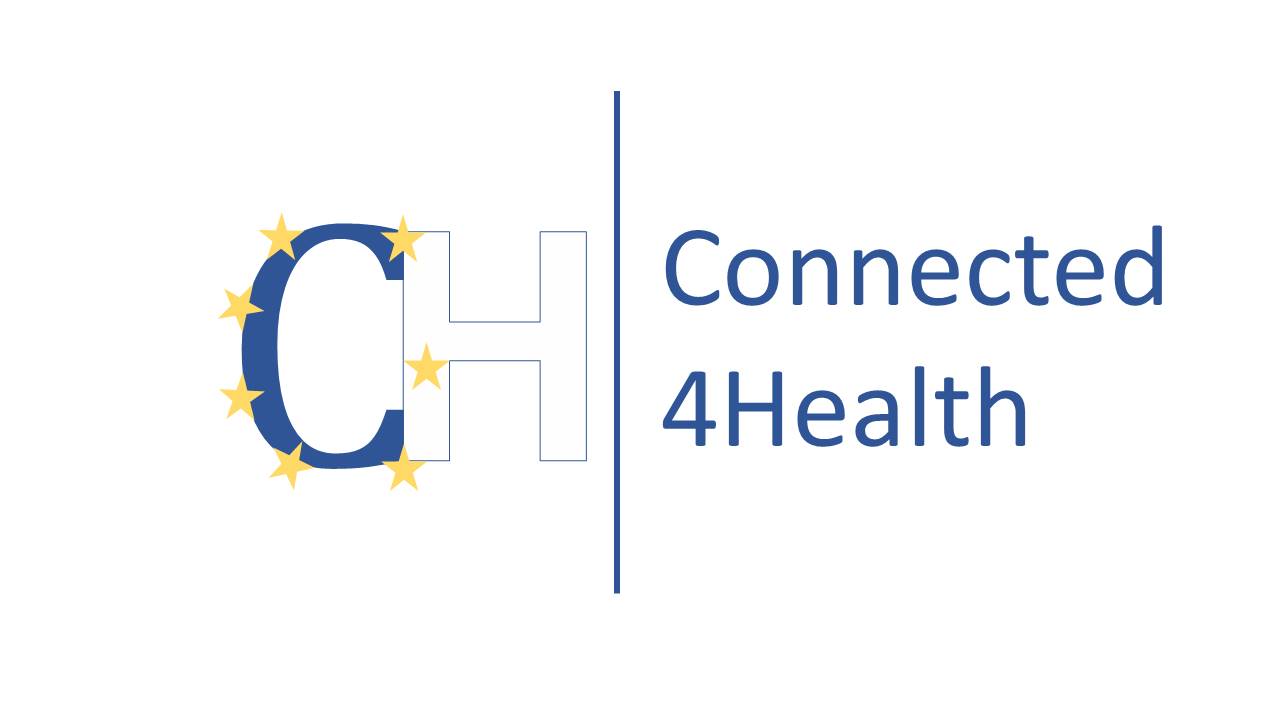 15